Հետազոտական աշխատանքի թեման
Բանահյուսության ուսուցումը հիմնական դպրոցում
Հետազոտական աշխատանքի կառուցվածքը
Նախաբան
Բանահյուսության ուսուցումը հիմնական դպրոցում
Եզրակացություն/Վերջաբան/
Գրականության ցանկ
Հետազոտական աշխատանքի      նպատակը
Ծանոթանալ մեր ժողովրդի հարուստ բանահյուսության փայլուն գանձերին,սկզբնավորման ժամանակահատվածին։
Իմանալ բանահյուսական գործերի առանձնահատկությունները։
Ճանաչել Մովսես Խորենացուն, արժևորել նրա գործը
Վերջնարդյունք
Ներկայացնել
Բանահյուսական գործերի առանձնահատկություններ։
Խորենացուն, նրա ապրած ժամանակաշրջանը,ընգծել ստուգապատում պատմիչի դերը։
Առասպելները որպես գրական տեսակ։Դյուցազներգությունը որպես բանահյուսական տեսակ։
Դավթին որպես ժողովրդական բանահյուսության բոլոր կերպարների ընդհանրացում։
Բանահյուսություն (բան- խոսք + հյուսել)
Եղել են ստեղծագործ ուսուցանողներ
Ստեղծածը կրկնող-տարածող-պատմողներ
Ասացող-պատմող-կատարողների շնորհիվ ստեղծվել են գրականական երկեր և փոխանցվել սերնդեսերունդ։
Քանի որ ստեղծողների անունները չեն պահպանվել, իսկ ստեղծածը ժողովրդականացվել և տարածվել է հաջորդ սերունդներին, ուստի այդ ժառանգությունը բնորոշվում է որպես բանահյուսություն, ժողովրդական ստեղծագործություն, անգիր գրականություն
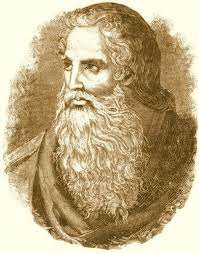 Մ․ Խորենացի
I բանահավաք
I բանագետ, ով գեղագիտության չափանիշ է սահմանում և առանձնացնում վեպ, վիպասանք, առասպել, զրույց, թվելյաց երգեր, գուսանական երգեր, պարերգեր, կատակերգեր։
Բանահավաքական նյութերի մշակմամբ են ստեղծվել գլուխգործոցներ
Ռաբլեի <<Գարգանտյուա և Պանտագրյուել>>-ը
Գյոթեի << Ֆաուստը>>-ը
Բոկաչոյի <<Դեկամերոն>>-ը
Բայրոնի, Պուշկինի և այլոց շատ երկեր
Բանահյուսական հիմք ունեն 
Արամ Խաչատրյան 
	<< Երկրորդ համանվագը>>
Առնո Բաբաջանյան <<Վաղարշապատի պարը>>


Բանահյուսության
առանձնահատկություններից
առաջինը կոլեկտիվ բնույթ	ունենալն է։
Այսօր պահպանվել է բանահյուսական մի քանի դրսևորումներ անեկդոտ, իմաստախոս առակ կամ այլասացություն, օրհնանք, անեծք, հայհոյանք։
			😫     🤬     😀
                 😂 😂